Origin-Destination matrix estimation in Sri Lanka using mobile network big data
Danaja Maldeniya,  Sriganesh Lokanathan and Amal Kumarage (Phd) 
13th International Conference of IFIP working group 9.4
22nd May 2015
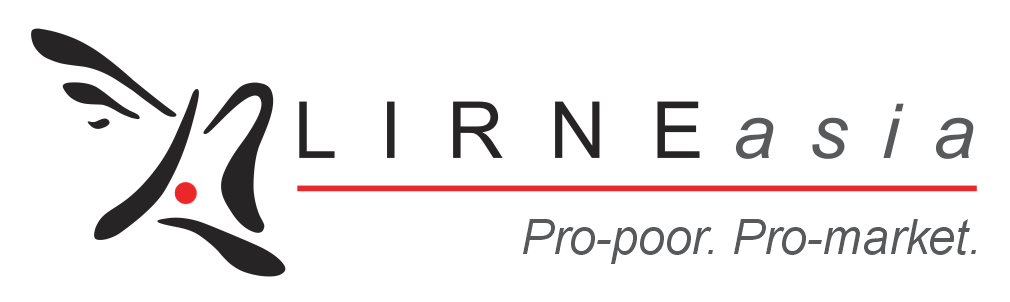 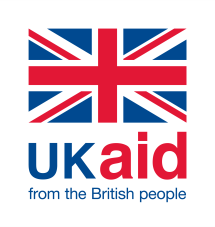 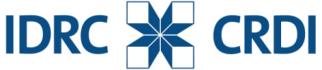 This work was carried out with the aid of a grant from the International Development Research Centre, Canada and the Department for International Development UK..
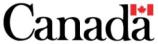 Big data
An all-encompassing term for any collection of data sets so large or complex that it becomes difficult to process using traditional data processing applications. The challenges include analysis, capture, curation, search, sharing, storage, transfer, visualization, and privacy violations.  Examples: 
100 million Call Detail Records a day generated by Sri Lanka companies
45 Terabytes of data from Hubble Telescope
2
Why big data? Why now?
Proximate causes
Increased “datafication”: Very large sets of schema-less (unstructured, but processable) data now available
Advances in memory technology: No longer is it necessary to archive most data and work with small subset
Advances in software: MapReduce, Hadoop
3
If we want comprehensive coverage of the population, what are the sources of big data in developing economies?
Administrative data
E.g., digitized medical records, insurance records, tax records
Commercial transactions (transaction-generated data)
E.g., Stock exchange data, bank transactions, credit card records, supermarket transactions connected by loyalty card number
Sensors and tracking devices
E.g., road and traffic sensors, climate sensors, equipment & infrastructure sensors, mobile phones communicating with base stations, satellite/ GPS devices 
Online activities/ social media
E.g., online search activity, online page views, blogs/ FB/ twitter posts
4
Currently only mobile network big data has broad population coverage
Source: ITU Measuring Information Society 2014; Facebook advantage portal
5
What is Mobile Network big data ?
Visitor Location Registry (VLR)

A recorded is generated every time a mobile phone  comes within range and makes contact with a base station. No user intervention is required. Due to extremely large volumes Sri Lankan operators flush these records periodically. 

 Call Detail Records (CDR)

A record is generated every time an individual uses a mobile phone to receive or make a call, use the internet or send a text. Used by operators for billing purposes
Data used in the research
Multiple mobile operators in Sri Lanka have provided four different types of meta-data
Call Detail Records (CDRs)
Records of calls
SMS
Internet access
Airtime recharge records
No Visitor Location Register (VLR) data
Data sets do not include any Personally Identifiable Information
All phone numbers are pseudonymized 
LIRNEasia does not maintain any mappings of identifiers to original phone numbers
Cover 50-60% of users; very high coverage in Western (where Colombo the capital city in located) & Northern (most affected by civil conflict) Provinces, based on correlation with census data
7
What does a CDR look like ?
Mobile network big data + other data   rich, timely insights
Mobile network big data
(CDRs, Internet access usage, airtime recharge records)
Construct behavioral variables
Other data sources
Insights
Urban  & transportation planning
Socio-economic monitoring
Crisis management & DRR
Health monitoring & planning
Financial inclusion
Census data
HIES data
Survey maps
Transportation schedules
++++
Mobility variables
Social variables
Consumption variables
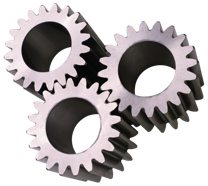 Analytics
9
Congestion : an emerging issue in Sri Lanka
Congestion is expensive
Results in
Wasted fuel
Wasted time for commuters
Loss of productivity for businesses (delivery/ production)
In 2011, the cost of congestion in the Western Province was approximately LKR 32 billion (USD 285 million), an average of  LKR 10,000 per person per year
Source: Kumarage (2011)
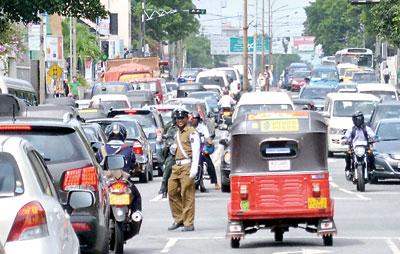 9
Traditional Transport Forecasting
Focus on data from travel and land use surveys and census
A set of steps that converts this data into predictive transport models for forecasting using analytical methods (Four Step Approach)

  Four Step Approach

Trip Generation 
	Predict volume of trip generations and attractions at a traffic analysis zone.
Trip Distribution
Predict volume of trips between pairs of traffic analysis zones
Mode Choice
Predict the likelihoods of trips between locations being undertaken by different modes of travel  such as private/public transport
Route Assignment
	Assign estimated trips to the road network for traffic estimation.
MNBD has numerous advantages over traditional data collection
Inexpensive
Supports frequent updates to forecasts
Greater spatial/temporal detail
Capable of providing insights at multiple stages of traditonal forecasting 
Forecasts for areas currently not covered under traditional approaches at no additional cost
Estimating Origin-Destination Matrices with MNBD
O-D matrices are the output for the “Trip Distribution” step (2nd step) of the traditional forecasting  approach.
 Matrix of person flows between traffic analysis zones.
In this research we used two approaches for capturing human mobility with MNBD
Stay based approach 
Transient approach
Stay based O-D estimation
The daily trajectory of an individual can be imagined as composed of trips between locations where he/she is stationary for some meaningful amount of time.
 We use CDR records for each individual to identify stays consisting of a geographical location associated with a specific time period during which the individual was stationary
Stay based O-D estimationCont.…
In terms of the CDRs for an individual, a stay is identified by a continuous series of records such that,
Two contiguous records in the series are less than a distance D apart, where D = 1km. 
Two contiguous records are separated by a time interval  TInterval such that, 
		10 minutes ≤ TInterval ≤ 1 hour
 Each pair of consecutive stays for an individual for a day is  considered the origin and destination of a trip.
Transient O-D estimation
We identify individual “trips” by considering consecutive call/ GPRS/ SMS events with spatio-temporal constraints
Trips are transient, i.e they don’t necessarily represent actual trips of a person, but at the very least capture segments
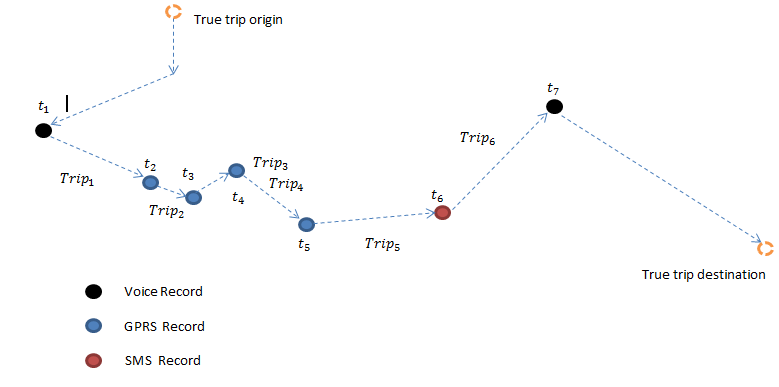 11
Transient O-D estimation
A trip is, a pair of consecutive events where a displacement occurs for a user which is more than 10mins and less than 1hr apart
This approximates actual trips
This also minimizes false positives where consecutive events are served by different neighbouring towers when the user is stationary
Trips are aggregated considering base stations as origins and destinations
Trips are aggregated daily and hourly as Origin-Destination (OD) matrices
12
[Speaker Notes: why r u repeating what is on slide 6?]
Stay based approach vs. Transient O-D approach
Validation
Flows estimated based on 1 month of data for nearly 10 million SIMs were compared with then best available validation data (Trip generations for the Western Province) 

 Adjusted R2
 Stay based approach        = 0.82
 Transient O-D approach   = 0.85
Circadian Rhythm of transport demand
Weekly
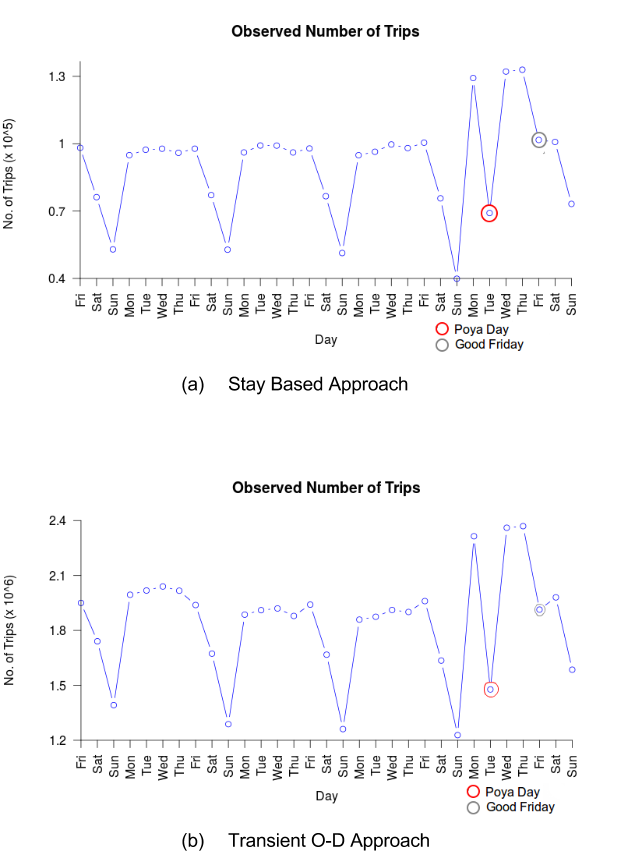 Transient O-D approach
Circadian Rhythm of transport demand
Daily
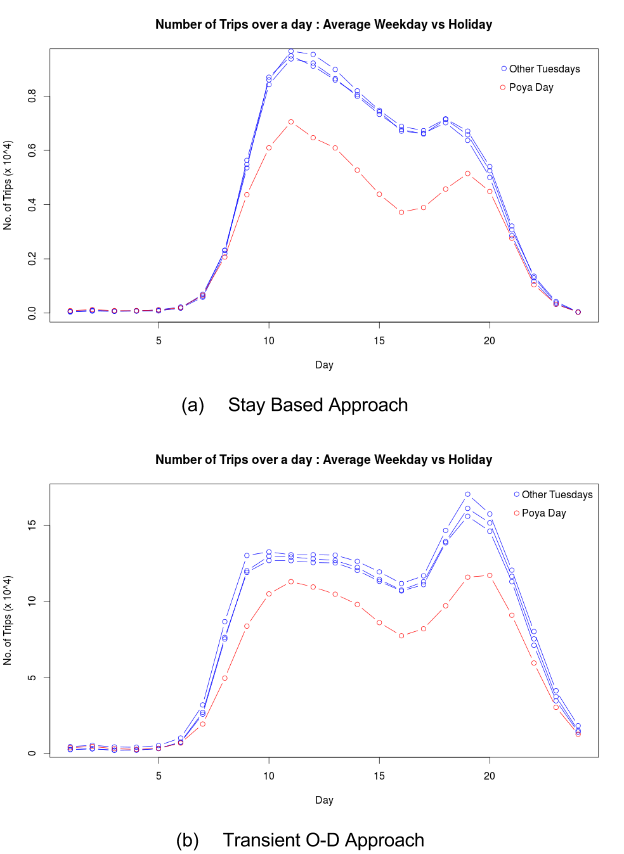 Transient O-D approach
Mobility in the Western Province on a regular weekday
Mobility visualization for Colombo District 
identifies transport corridors
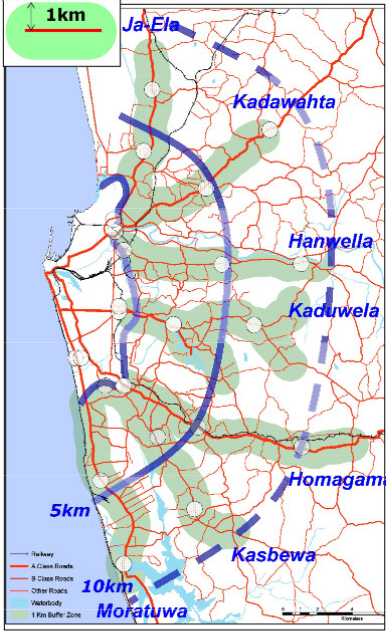 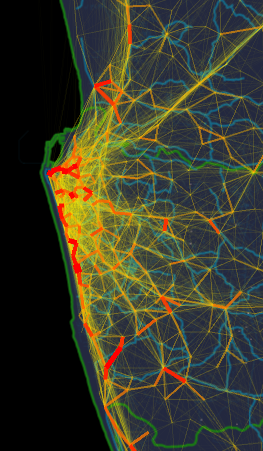 Source: COMTRANS report,2013, Ministry of Transport
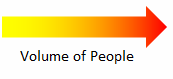 Low
High
20
[Speaker Notes: Followed by key locations at given times]
Transport forecasting with MNBD: challenges and  possible solutions
Localization errors due to same area being served by multiple base stations at different times
Decrease spatial resolution 
Identify and filter unrealistic movement

 Data  sparsity (90% of subscribers have less than 25 records daily)
Interpolation techniques
Probabilistic models of mobility (Ex : HMM)

 Variation of base station densities by region
Adjust resolution of analysis, limits type of analyses by region
Transport forecasting with MNBD: challenges and  possible solutions
Sampling bias : bias towards activity, mobile penetration
 Adjusting for mobile penetration by using resident mobile users and census population
 Survey relating mobility to calling behavior (Shibasaki lab. U of Tokyo)
Reproducibility
MNBD is private data owned by operators who have concerns about sharing 
 competitive value
 privacy of subscribers
 Data used in research 
provided with strict non-disclosure     conditions
No demographic information
Bare bones CDR
In developed countries, 
sharing/selling  normalized aggregate mobility and other information (based on analysis) generated in house or an intermediary (Ex : Airsage)
Current and Future work
Estimating O-D based on regular mobility
 Predicting travel motives using land usage data
 Understanding impact of shocks and crises on  mobility
 Predicting infectious disease propagation